GPU megoldások a Medisónál
Wirth András
A MEDISO TÖRTÉNETE
1990	Cégalapítás
1994	Gamma-kamera gyártása
1998	Gamma Művek nukleáris medicinai 	egységének megvásárlása
2006	Preklinikai SPECT-CT gyártása
2007	Humán SPECT-CT gyártása
2007	MEDISO acquires the PET-CT Ltd.
2008	AnyScan® SPECT/CT/PET 
2009	NanoPET/CTTM preklinikai PET-CT
2010	A nanoScan® preklinikai PET/MRI 	fejlesztésének kezdete
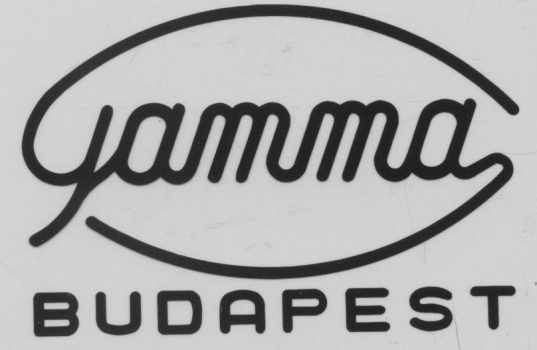 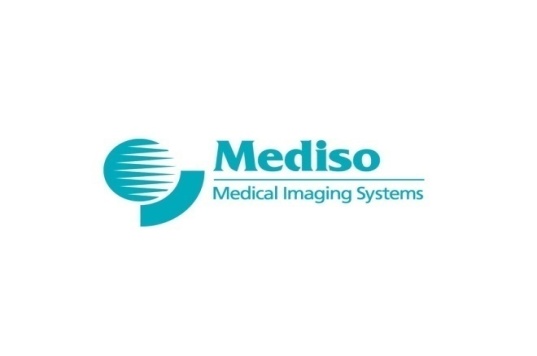 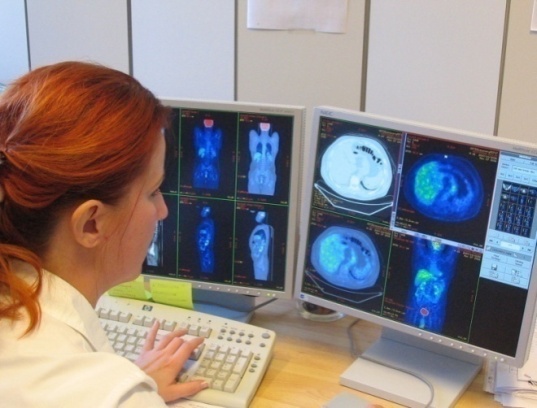 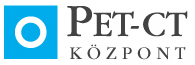 2
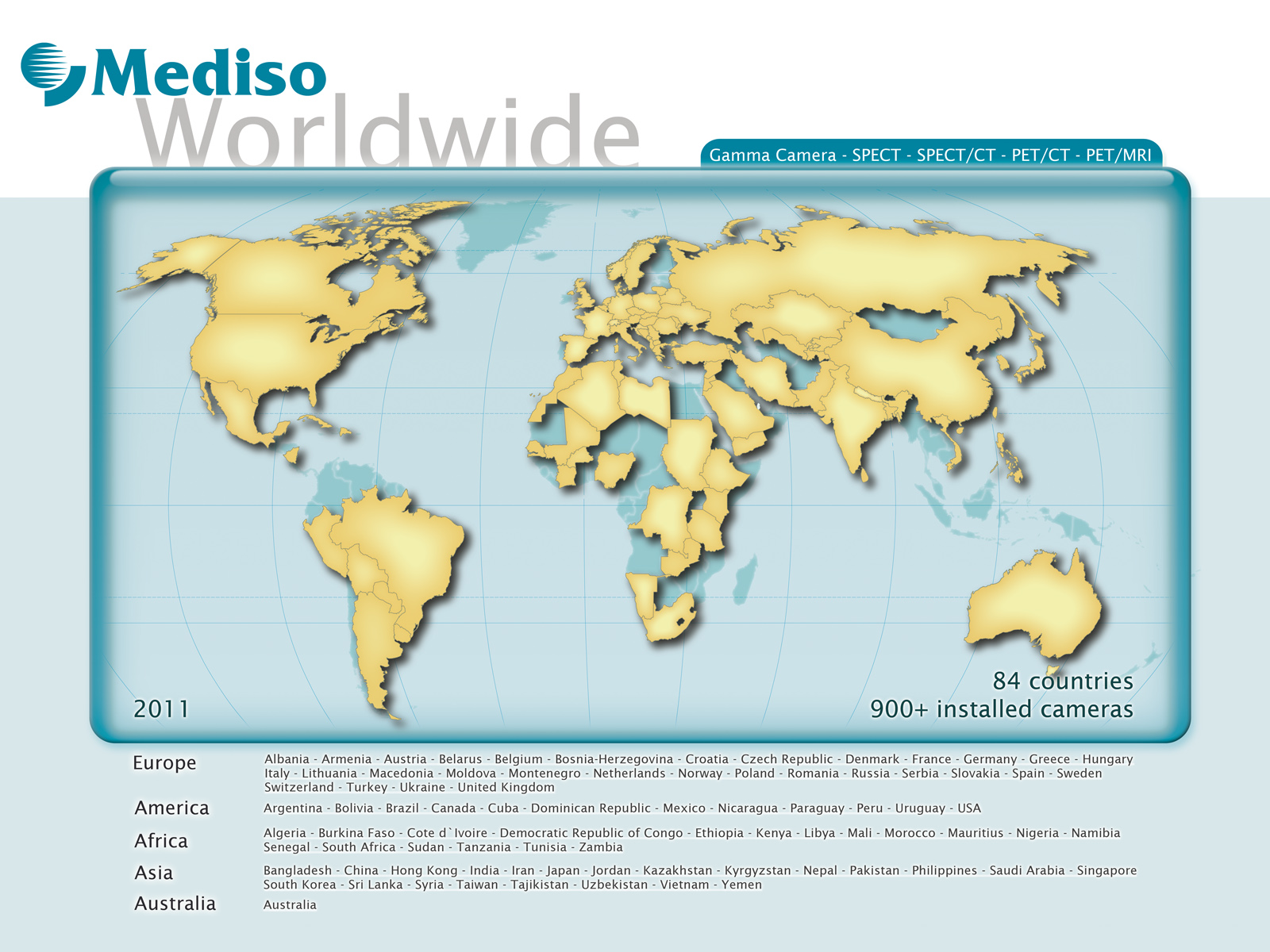 3
Legfontosabb hardver termékpaletta
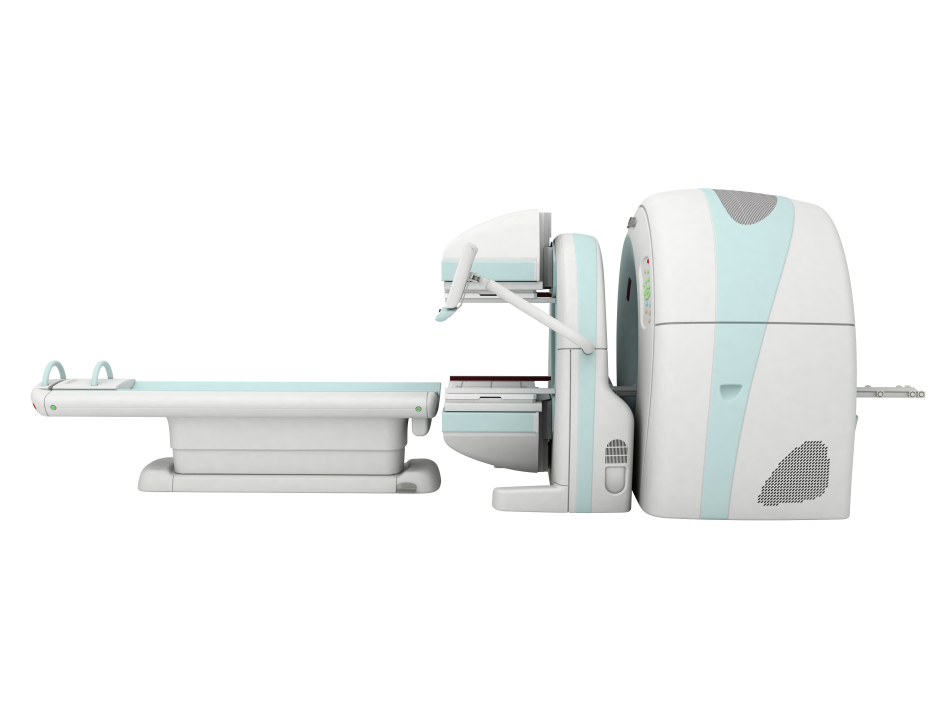 Anyscan SCP
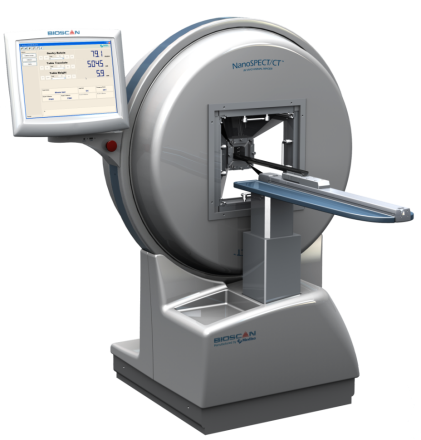 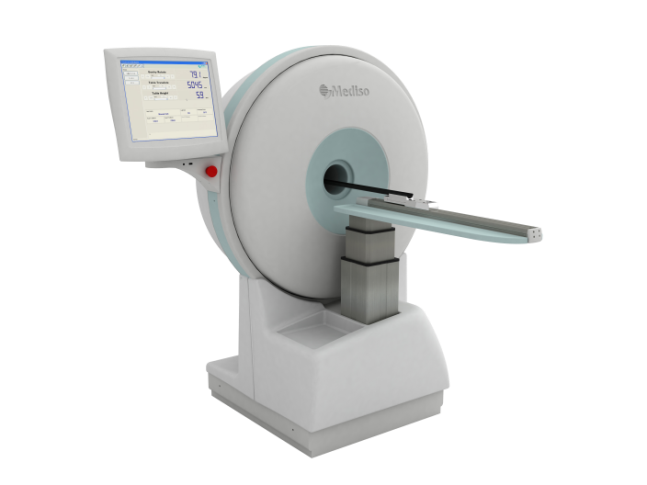 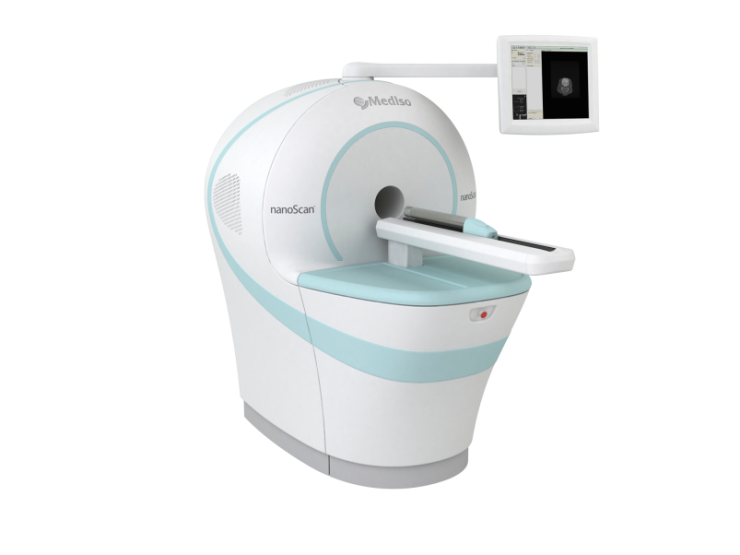 Nano PET/CT
NanoScan PET/MRI
Nano SPECT/CT
4
Mediso kisállat SPECT
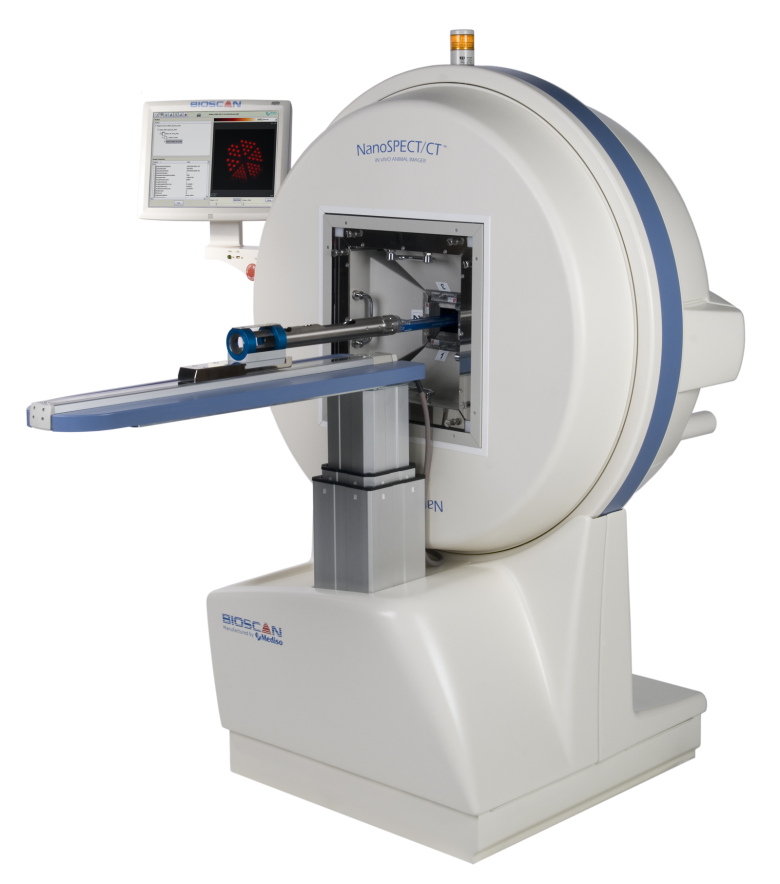 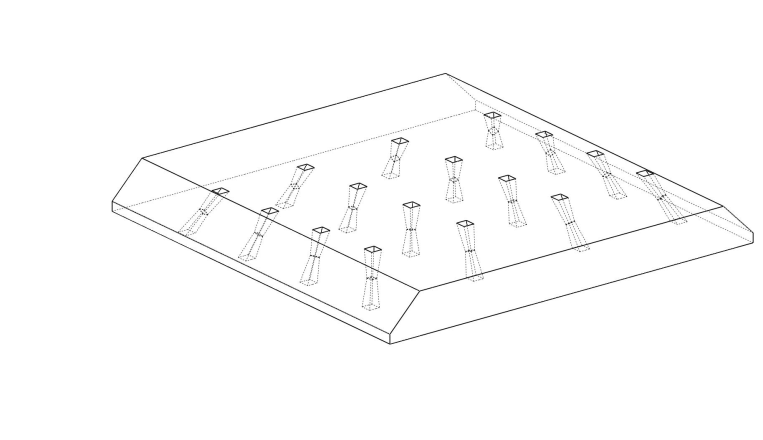 Egér teljestest kollimátor (furat: 1.3 mm)
Elektronika
Elektronika
T
PMT
PMT
PMT
PMT
NanoScan SPECT/CT
Pinhole leképezés elve
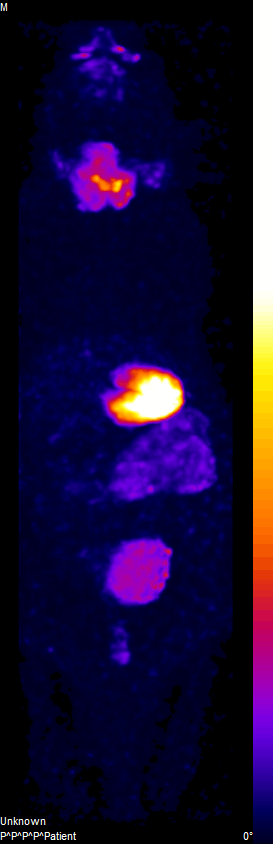 Multi-Pinhole SPECT rekonstrukció
Egér pajzsmirigy felvétel, Tc-99m izotóp
Mediso humán SPECT
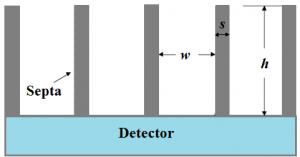 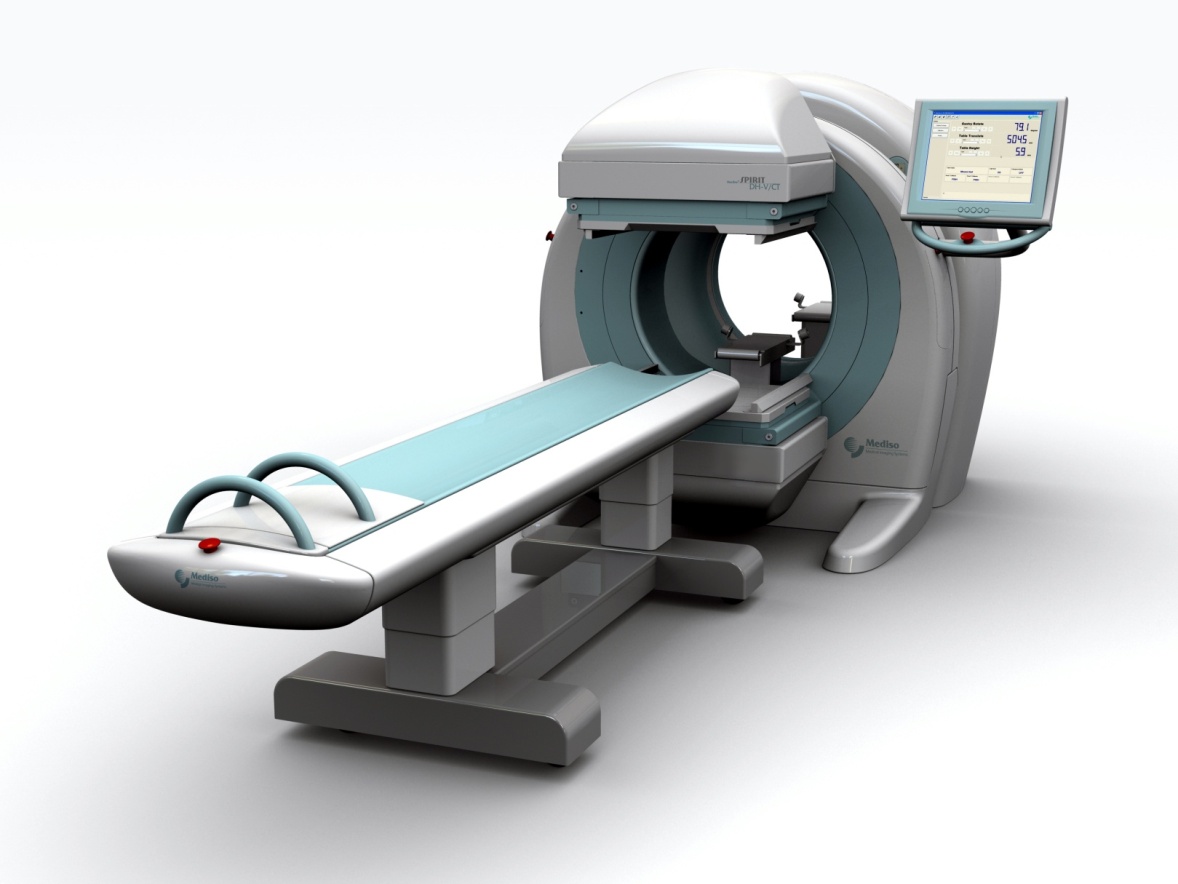 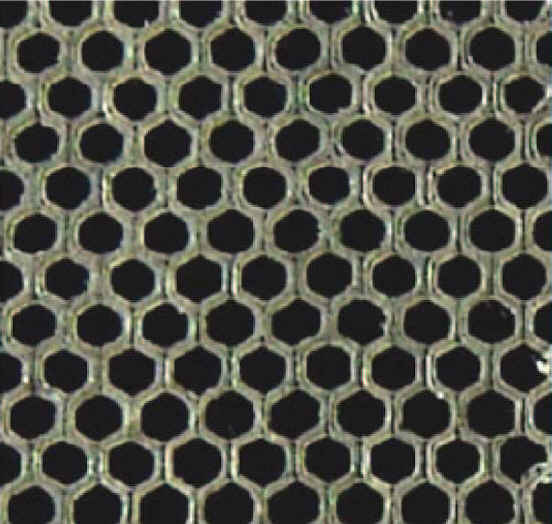 Párhuzamos kollimátor felépítése
NanoScan SPECT/CT
Humán SPECT rekonstrukció
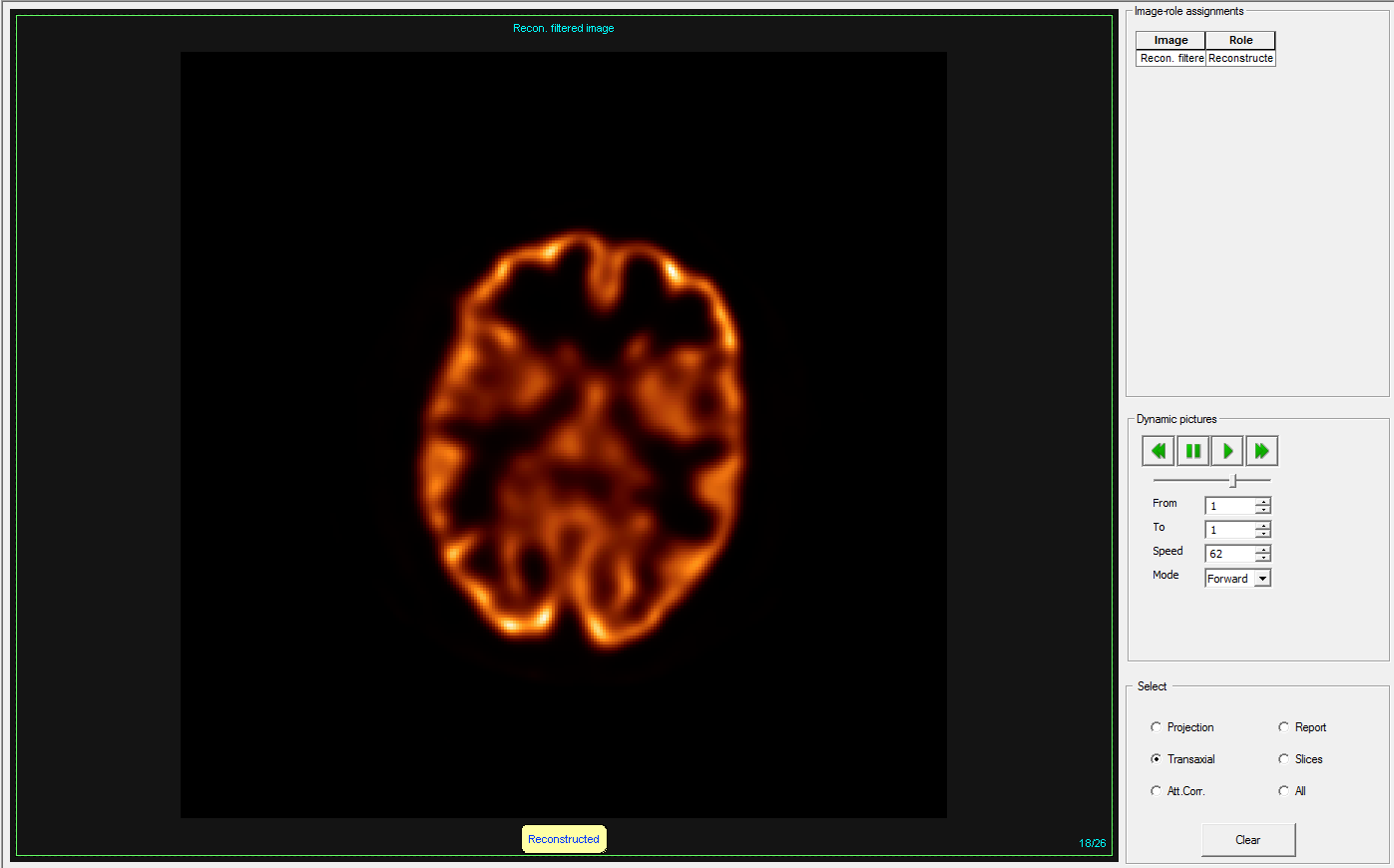 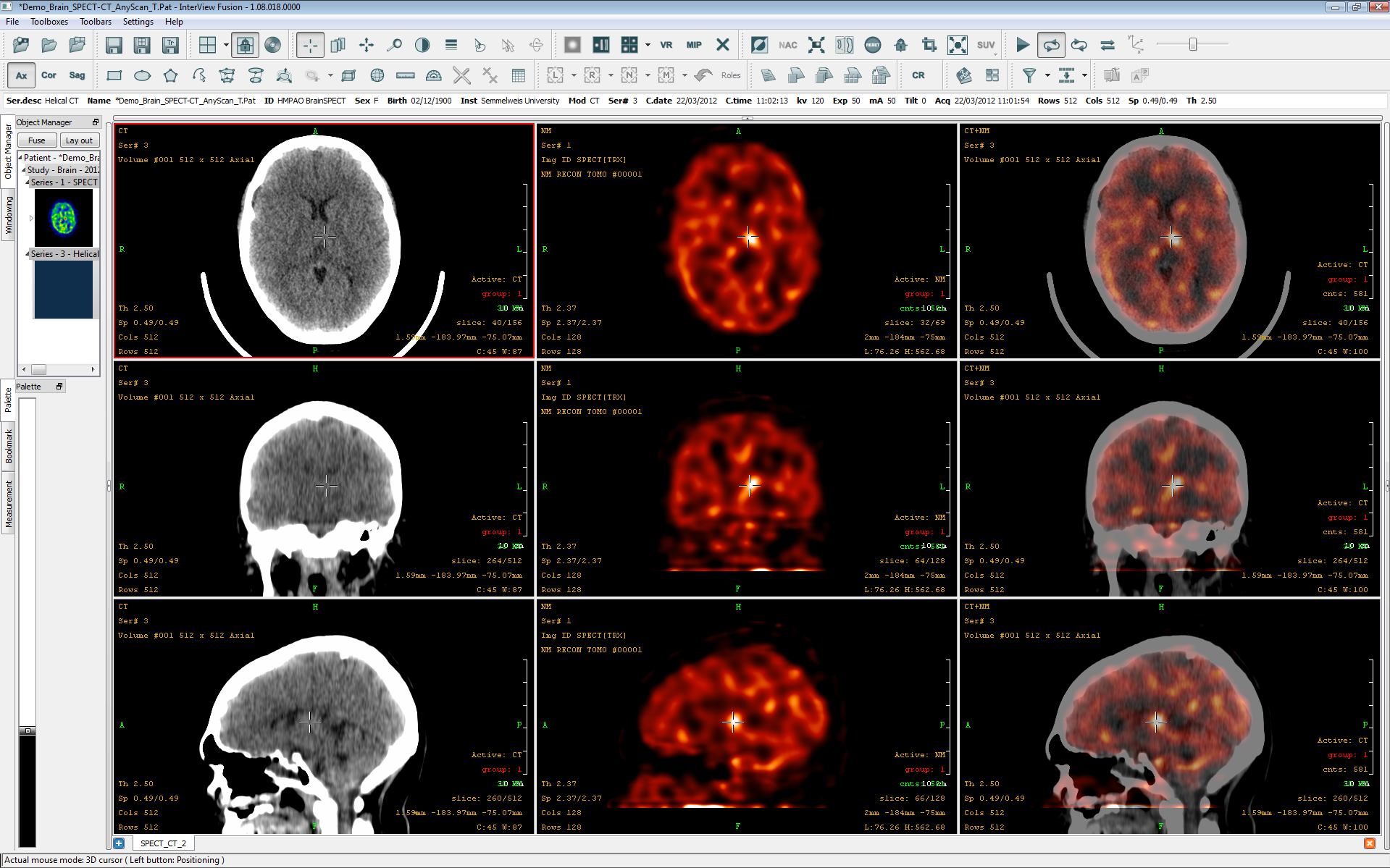 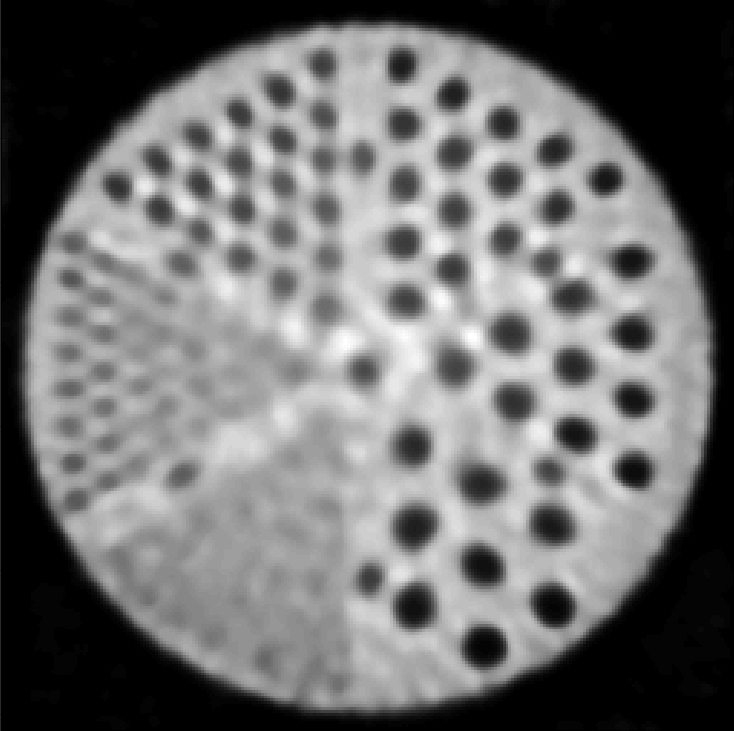 Jaszczak fantom
Hoffman agyfantom
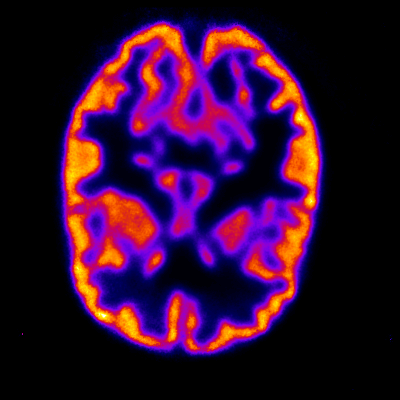 Agyfelvétel SPECT-CT fúzió
Hoffman agyfantom, multi-pinhole
PET működése
Elektronika
Elektronika
PMT
PMT
Elektronika
Elektronika
PMT
PMT
PMT
PMT
PMT
PMT
PMT
PMT
PMT
PMT
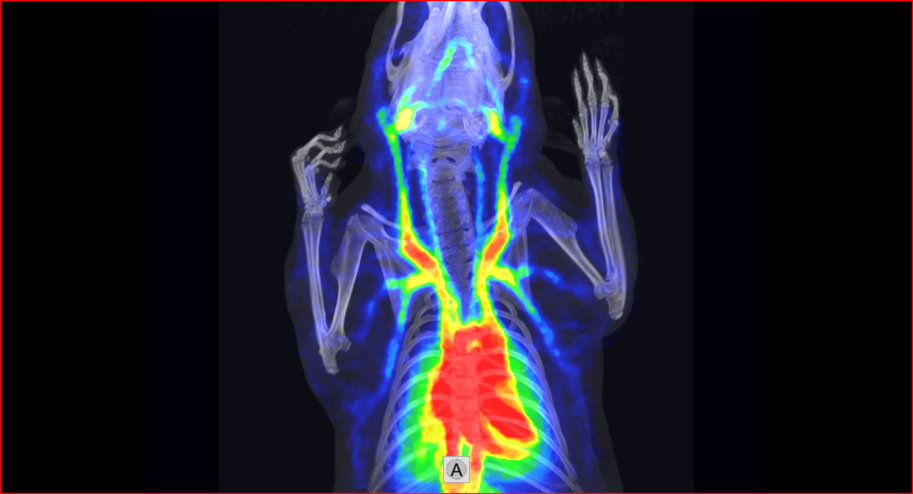 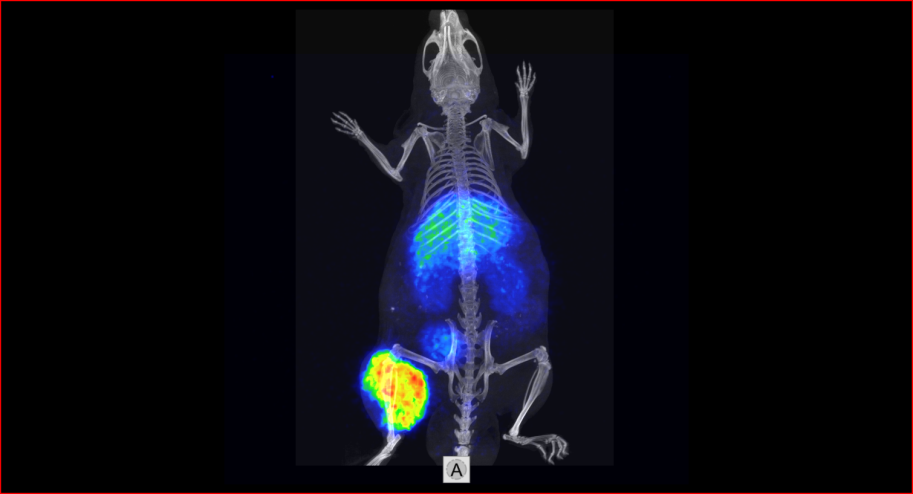 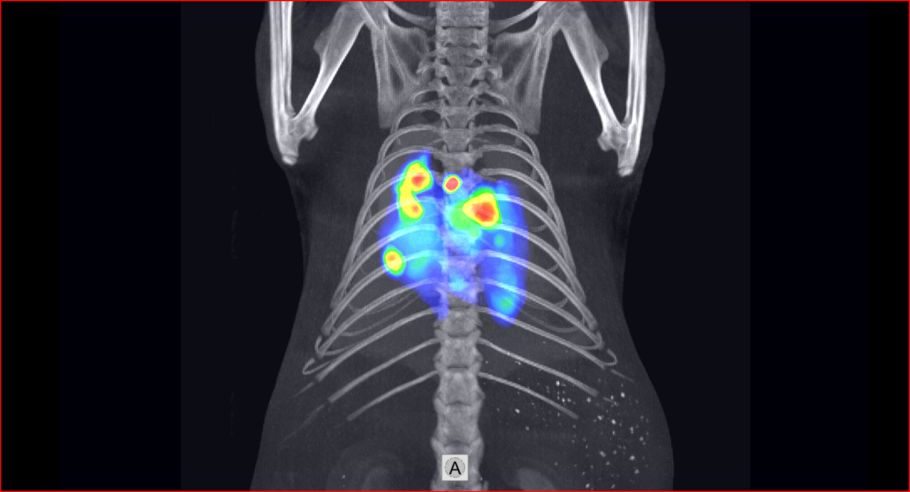 nanoScan PET/CT fúzió
9
CT  működése
Fotodióda
Rtg-cső
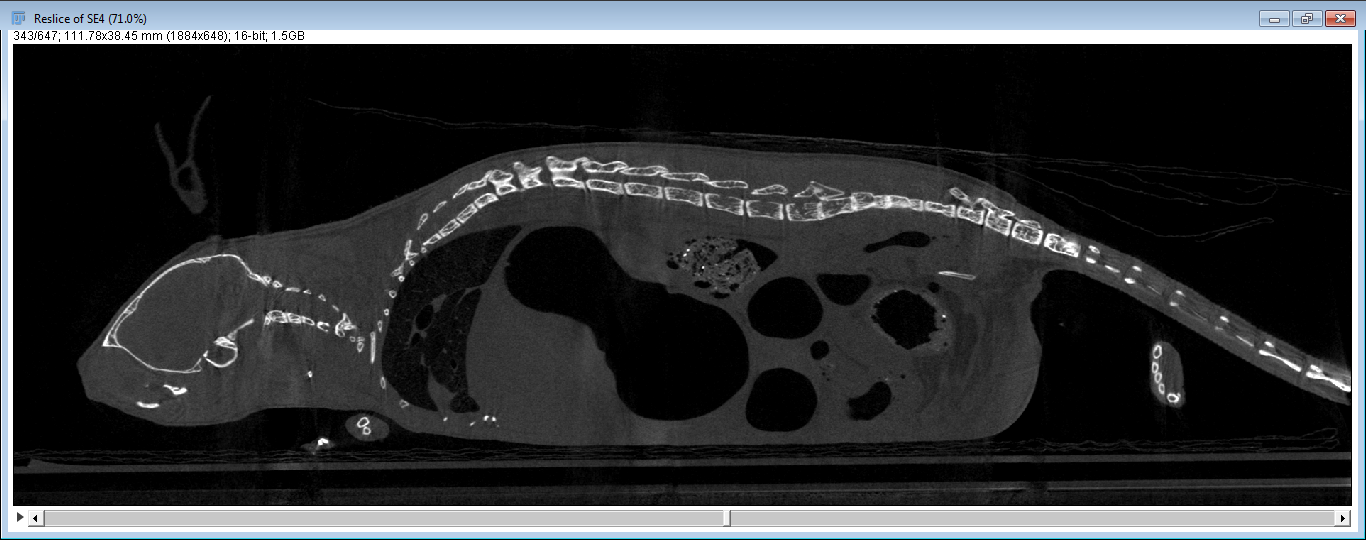 10
Rekonstrukció
Rekonstruálandó térfogat, x
Detektorjel, y
Leképzés
i.
j.
Rekon-strukció
Rendszermátrix
Egyszerű vetítés
i. voxel
j. pixel pár
lij
Koordinátageometriai számítások
 metszéspontok (sok milliárd)
 távolságok
 forgatások
Nagy adatmennyiség (viszonylag)
 milliárd voxel (CT)
 10-100 millió detektor bin
Könnyen párhuzamosítható (viszonylag)
 a rendszermátrix elemei függetlenül számíthatók
 SIMD teljesül
Monte Carlo vetítés
Monte Carlo részecsketranszport
 sok milliárd foton szimulációja
 koordinátageometria
 véletlenszám-generálás
 Compton-szórás
 fotoeffektus
divergens szálak (pl. szóródott-e a foton vagy sem)
 írási ütközések
(pl. két párhuzamosan számolt foton ugyanabba a pixelbe jut)
 megoldás: pl. adjungált MC
Rekonstrukció
Parallel és Fan Beam FBP
Cone-beam FDK*
Cone-beam*
Iteratív MLTR
MP-EM-MC* (OpenCL)
OSEMRRAC(BME IIT)
TeraTomo Direkt MC (BME NTI)
Rebinning + 2D FBP
TeraTomo Adj. MC* (BME IIT)
* Multi-GPU
Benchmark (MP-EM-MC)
Benchmark (Phi vs. 780)